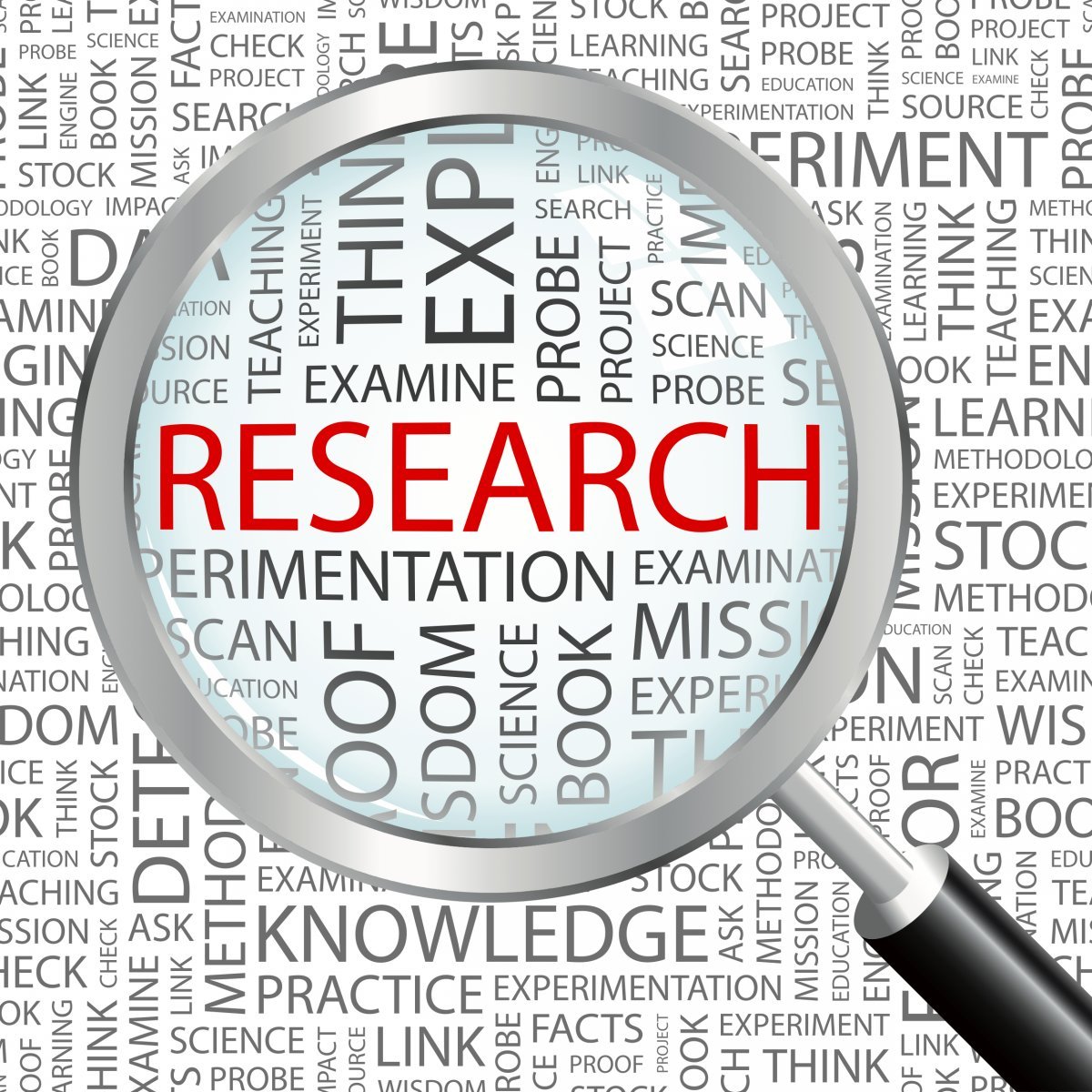 Exploration of the impact of the Professional Nurse Advocate role on staff wellbeing in critical care at MFT: a qualitative study
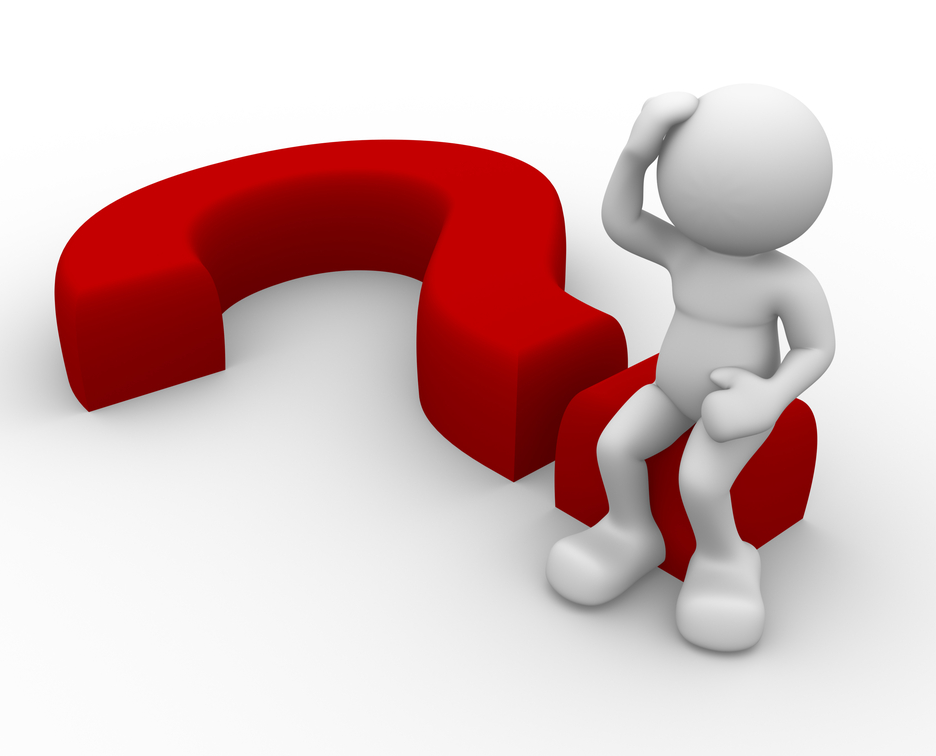 Library services
R&I
Funding
Good Clinical Practice (GCP) training & certification
Protocol
Consent forms
Participant Information Sheet
Ethics approval
Trial Master File
Integrated Research Application System (IRAS)
Recruit participants